European Grid Infrastructure
A pan-European Research Infrastructure supporting the digital European Research Area
Michel Drescher
Technical Manager, EGI.eu
Michel.Drescher@egi.eu 

TPDL 2013
Panel: e-Infrastructures and Digital Libraries
EGI Vision
To support the digital European Research Area through a pan-European research infrastructure based on an open federation of reliable services that provide uniform access to national computing, storage and data resources.
e-Infrastructures and Digital Libraries TPDL 2013 Valetta, Malta
2
24 September 2013
[Speaker Notes: Support digital Research Area
Pan-European research infrastructure
Open federation of reliable services
Uniform access to national resources]
EGI Mission
To connect researchers from all disciplines with the reliable and innovative ICT services they need to undertake their collaborative world-class and world-spanning research
e-Infrastructures and Digital Libraries TPDL 2013 Valetta, Malta
3
24 September 2013
[Speaker Notes: Connect researchers
Reliable & innovative ICT
World-class world-spanning research]
EGI
European
Over 35 countries
Grid
Secure sharing
Infrastructure
Computers
Cloud
Data
Instruments
…. and others
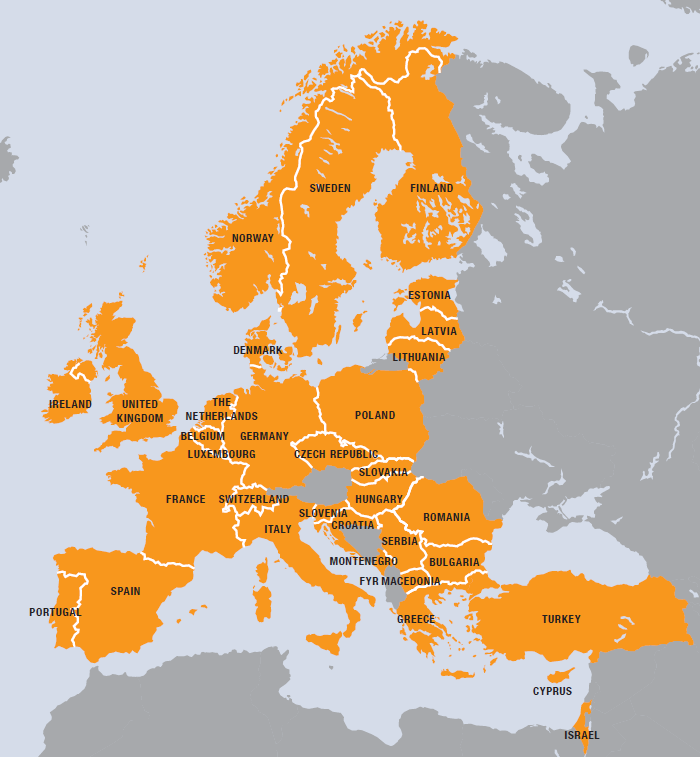 e-Infrastructures and Digital Libraries TPDL 2013 Valetta, Malta
4
24 September 2013
[Speaker Notes: Clearly European
Grid == secure sharing AND federation!]
EGI.eu
Coordination for European Grid resources
Established February 8th 2010
Central policy & services needed to run a grid
Sustainable small coordinating organisation
Based in Amsterdam
Coordinating core (~25 people) in Amsterdam
Technical services from partners (~20 people)
EGI and EGI.eu: Supported by the EGI-InSPIRE project
e-Infrastructures and Digital Libraries TPDL 2013 Valetta, Malta
5
24 September 2013
[Speaker Notes: EGI.eu coordinating body of EGI]
EGI-InSPIRE Project
Integrated Sustainable Pan-European Infrastructure for Researchers in Europe

A 4 year project with €25M EC contribution
Project cost €72M
Total Effort ~€330M
Effort: 9261PMs
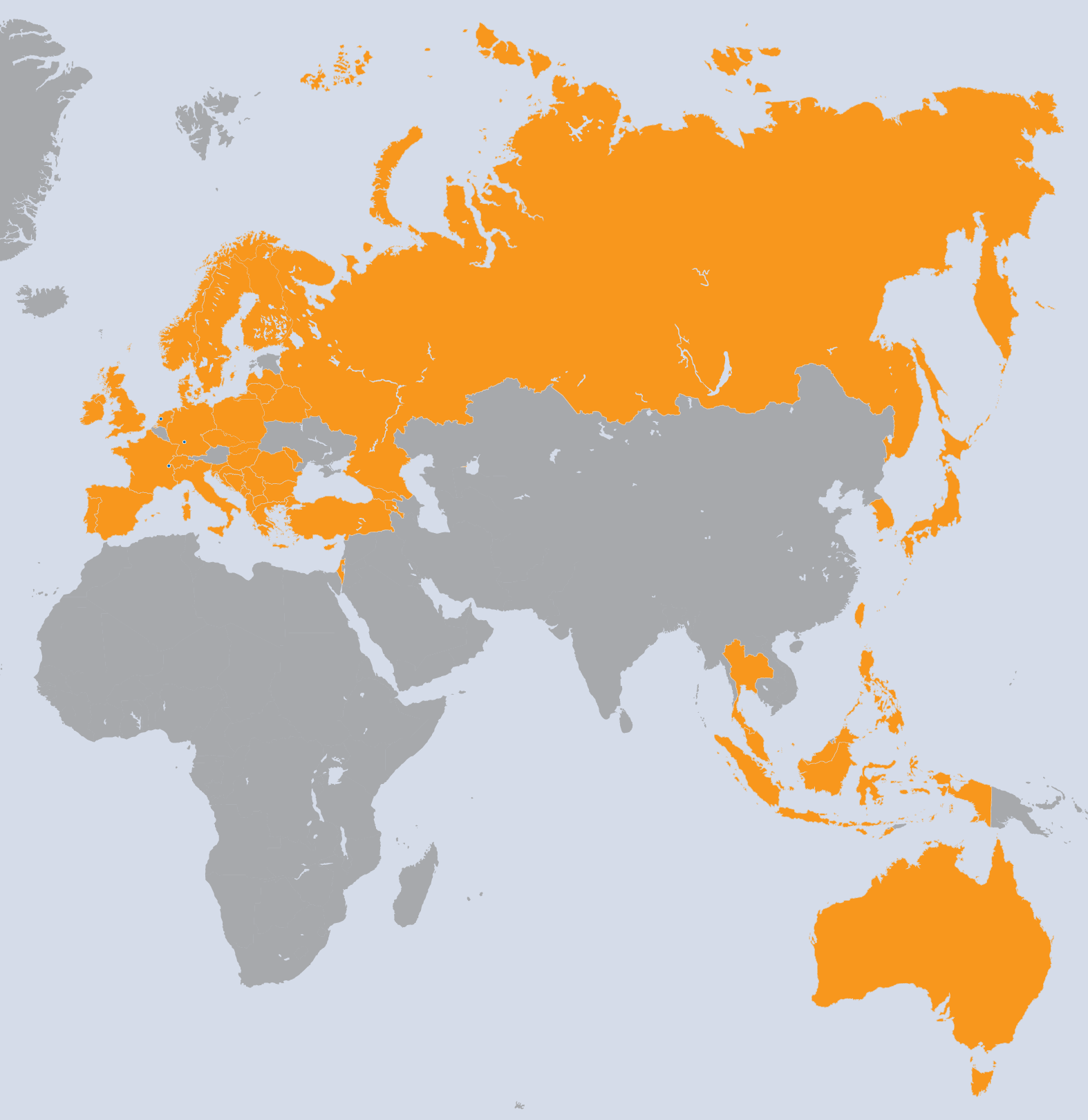 Project Partners (50)
 EGI.eu, 38 NGIs, 2 EIROs
 Asia Pacific (9 partners)
e-Infrastructures and Digital Libraries TPDL 2013 Valetta, Malta
6
24 September 2013
[Speaker Notes: Clearly a large overlap with EGI
World-wide scope
Though funding scoped to EU member states]
Operational Infrastructure
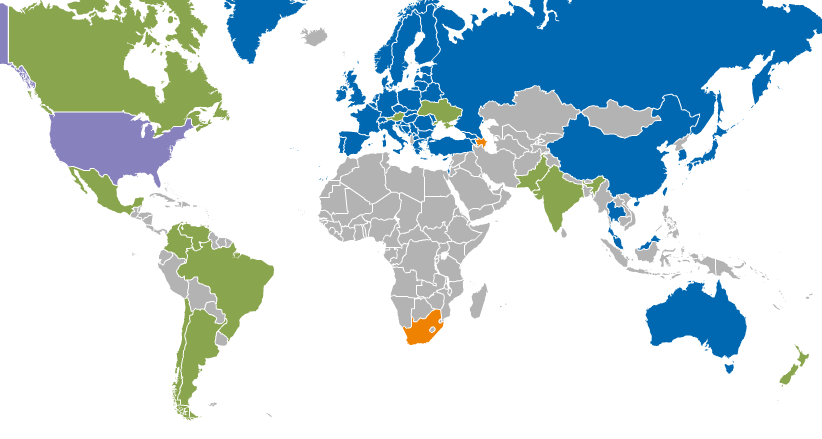 Registered Users: 22,197  VOs: 237
LCPUs: 361,300  Disk: 235PB  Tape: 176PB
Jobs: 1.44 million/day
Integrated EGI-InSPIRE Partners and EGI Council Members
External Resource Providers (integrated)
Internal/External Resource Providers (being integrated)
Peer Resource Providers
e-Infrastructures and Digital Libraries TPDL 2013 Valetta, Malta
7
24 September 2013
[Speaker Notes: Integrated external  using operational services and platform
Peered Resources  operational data is exchanged in interoperable formats and processes]
EGI Solutions Portfolio
e-Infrastructures and Digital Libraries TPDL 2013 Valetta, Malta
8
24 September 2013
EGI.eu Service Portfolio
http://www.egi.eu/services/
e-Infrastructures and Digital Libraries TPDL 2013 Valetta, Malta
9
24 September 2013
[Speaker Notes: EGI provides services of four types]
NGI / RC Service Portfolio
NGI = National Grid Infrastructure
RC  = Resource Centre
http://www.egi.eu/services/
work in progress
e-Infrastructures and Digital Libraries TPDL 2013 Valetta, Malta
10
24 September 2013
[Speaker Notes: Portfolio definition in flux!
Currently showing only software and services!]
EGI’s Platforms for H2020
ERA needs an open ecosystem of VREs & services
EGI Collaboration  Platform
“Tools & Services enabling cross-community collaboration”
Virtualised Community
Platform (VRE)
Hybrid 
Community Platform (VRE)
Integrated Community
Platform
(VRE)
EGI Cloud Infrastructure Platform
“A federated IaaS Cloud infrastructure”
EGI Core Infrastructure Platform
“Operational services necessary for the management of federated DCDIs”
e-Infrastructures and Digital Libraries TPDL 2013 Valetta, Malta
11
24 September 2013
Thank you!
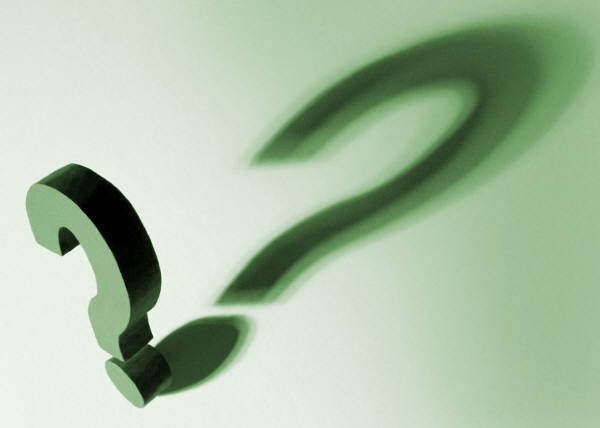 Questions?
e-Infrastructures and Digital Libraries TPDL 2013 Valetta, Malta
12
24 September 2013
BACKUP
e-Infrastructures and Digital Libraries TPDL 2013 Valetta, Malta
13
24 September 2013
Decade-long legacy
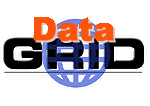 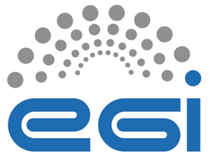 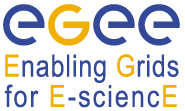 e-Infrastructures and Digital Libraries TPDL 2013 Valetta, Malta
14
24 September 2013
From Homogeneity …
EDG & EGEE were homogenous projects
Resources, Software & Users

EGEE served the “Heavy User Communities”
High-energy Physics / WLCG
Astrophysics
Earth Sciences
Life Sciences

… with one Grid middleware.
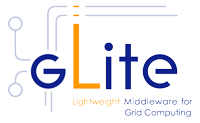 e-Infrastructures and Digital Libraries TPDL 2013 Valetta, Malta
15
24 September 2013
[Speaker Notes: EU “large flagship project” model
Include all that’s necessary

WLCG is by far the biggest community
Strong influence

Others tagged along as see fit]
… to Heterogeneity
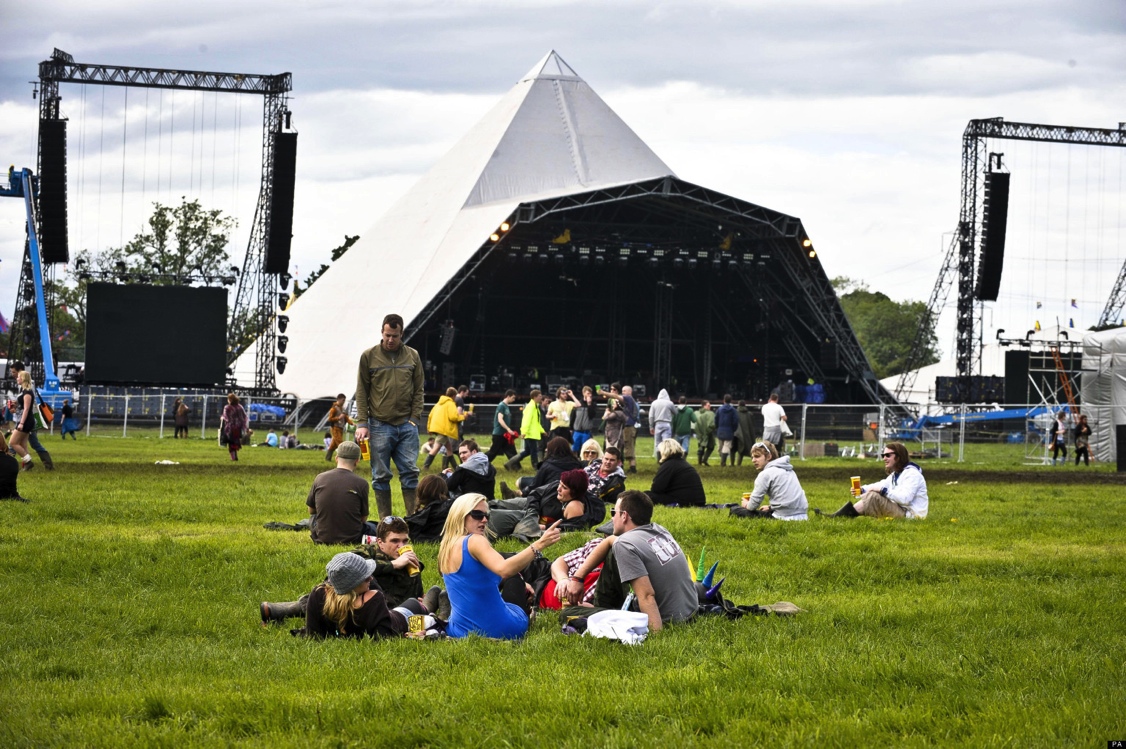 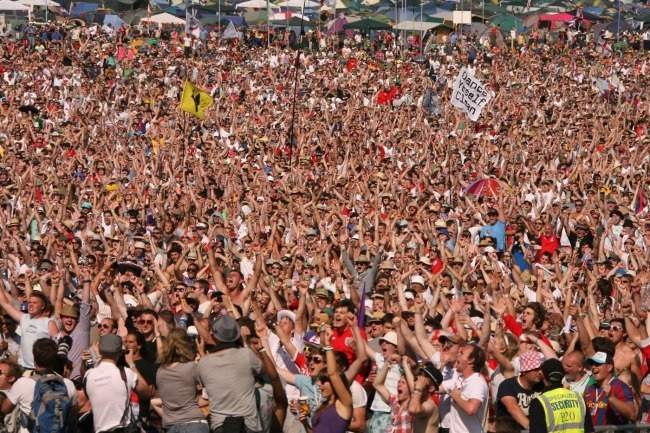 20k researchers
2M researchers!
Many diverse use cases
Few related use cases
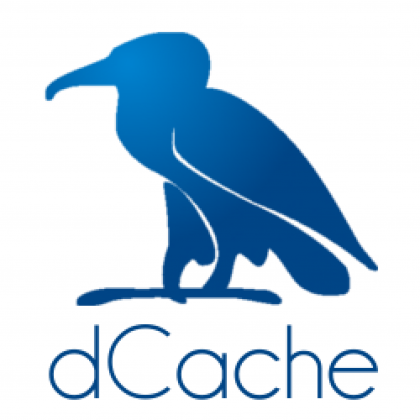 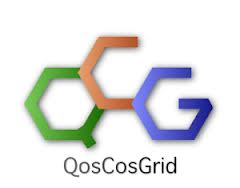 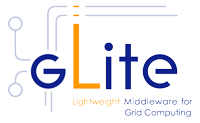 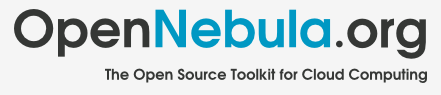 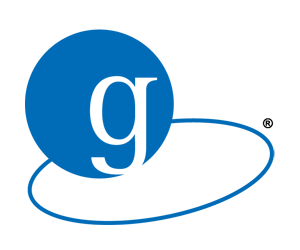 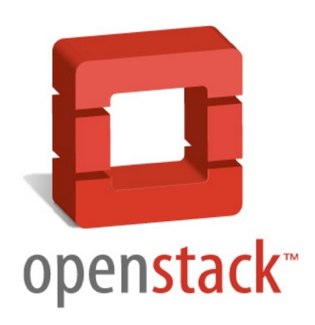 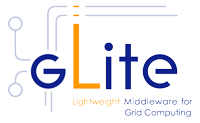 e-Infrastructures and Digital Libraries TPDL 2013 Valetta, Malta
16
24 September 2013
EGI’s Core Infrastructure
The services that federate and integrate the functional services deployed in the production infrastructure
EGI Core Infrastructure Platform
Information
Discovery
(BDII)
Federated AAI
Monitoring
Accounting
Operations Portal
Metrics
Visualisation
(gstat)
Service
Catalogue
(GOCDB)
Messaging
For e-Infrastructures, Research Infrastructures & Community Platforms
e-Infrastructures and Digital Libraries TPDL 2013 Valetta, Malta
17
24 September 2013
EGI’s Cloud Infrastructure
Enable an open ecosystem of services
EGI Collaboration Platform
EGI Cloud Infrastructure Platform
VM
Mgmt
Storage
Mgmt
Information
Image Repository
Cloud Management Stacks
(OpenStack, OpenNebula, …)
Image Metadata Marketplace
EGI Core Infrastructure Platform
Federated AAI
Central Service
Registry
Monitoring
Accounting
e-Infrastructures and Digital Libraries TPDL 2013 Valetta, Malta
18
24 September 2013
Cloud services for VREs
EGI Core Infrastructure
AAI
VOMS Proxy
Image Metadata
Marketplace
Service Availability
SAM
User Interfaces
Configuration DB
GOCDB
OCCI Clients
rOCCI; WNoDeS-CLI
 SlipStream, VMDIRAC, CompatibleOne
CDMI Clients
Libcdmi-java
Appliance 
Repository
Accounting
APEL
Information System
Top-DBII
Resource Providers
SSM
VOMS proxy
OpenNebula
OpenStack
StratusLab
WNoDeS
Syneffo, others
External Services
Monitoring
Nagios + community probes
Certification Authorities
OCCI server
Vmcatcher
Vmcaster
ID Management Federations
CDMI server
Marketplace client
LDAP
VO
PERUN server
e-Infrastructures and Digital Libraries TPDL 2013 Valetta, Malta
19
24 September 2013
Collaboration services
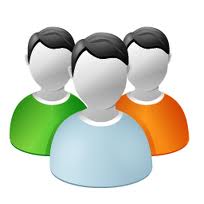 Virtualised Community
Platform (VRE)
Technical/Infrastructure
VM Marketplace
Software Repository
Requirements tracker
Training Marketplace
Application Database
EGI Collaboration Platform
People/Social
Meeting planner
Audio conferencing
Wiki
Discussion forum
CRM system
Document DB
User space federated AAI
e-Infrastructures and Digital Libraries TPDL 2013 Valetta, Malta
20
24 September 2013